A civilek és a gazdaság közös környezete: Kárpát-medencei régió2021. március 2. (kedd) 15:30Törzsasztal fórum (online konferencia)
Bártfai Endre BGE KVIK
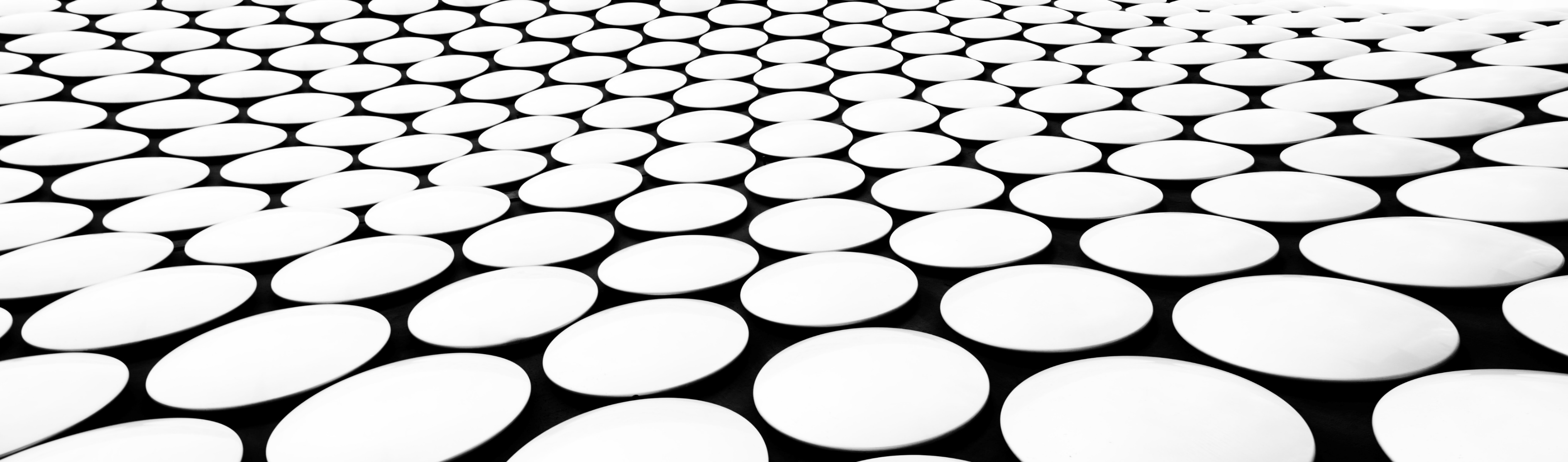 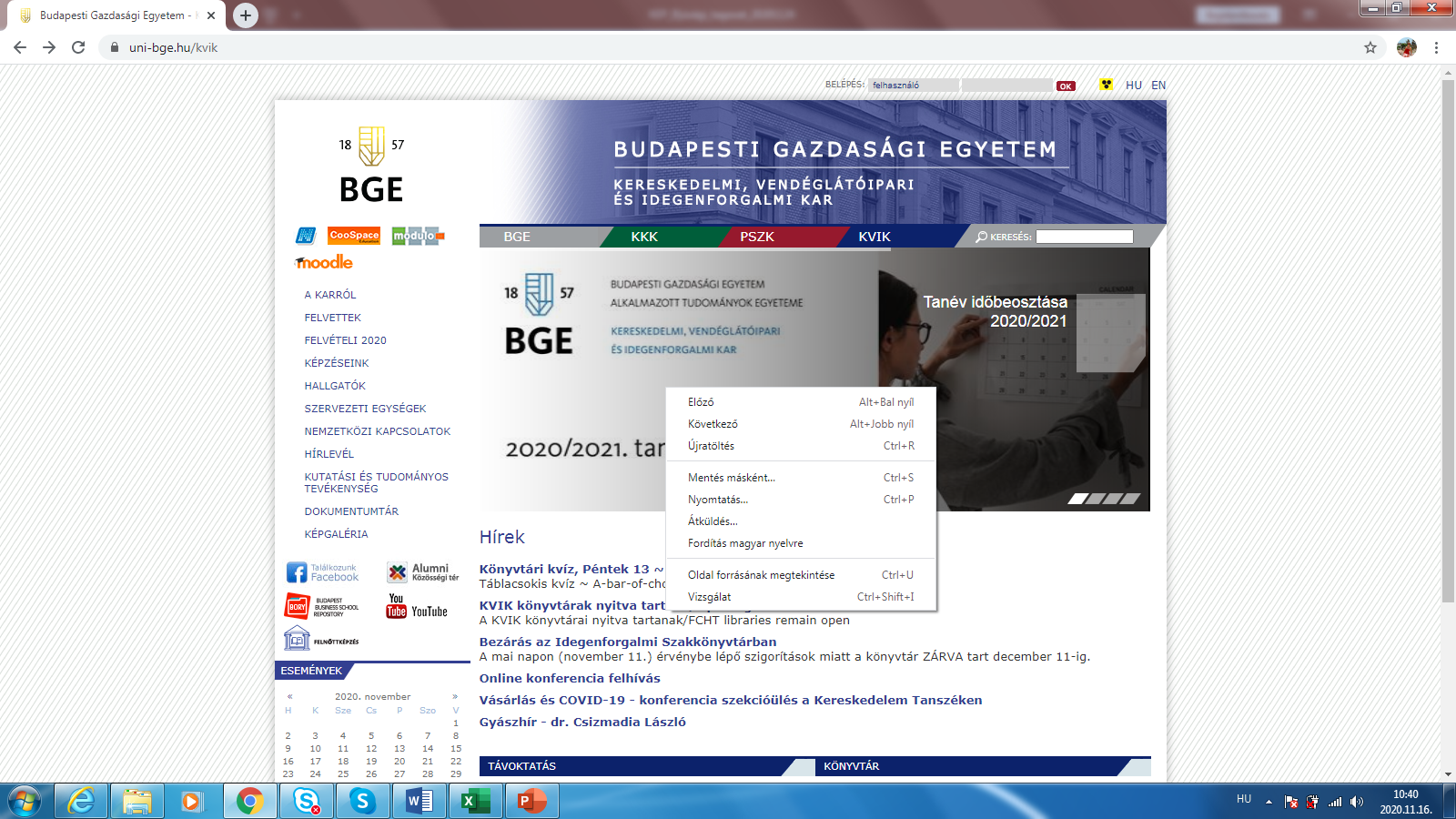 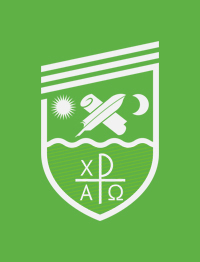 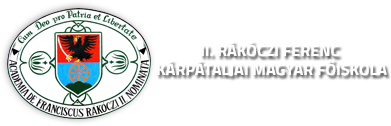 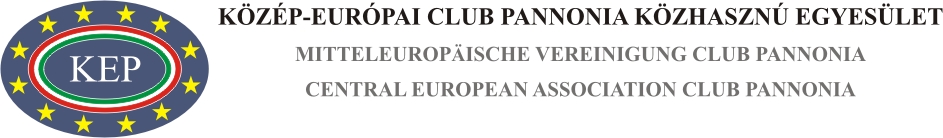 Mit kell tenni az újranyitás napja előtt?
Időzítés – 30 nap, 21 nap, 14 nap, 7 nap, 1 nap és utána 1 hét, 2 hét 
Feladatok
Általános feladatok
Adminisztráció
Front Office
Housekeeping
Food & Beverage
Műszak-karbantartás
IT
PR és kommunikáció
Általános feladatok
Szájmaszk és kesztyű biztosítása a kollégák részére.
A személyes higiénia fontosságának hangsúlyozása, illetve a koronavírus terjedésének módjait bemutató poszterek és információk elérhetővé tétele minden kolléga részére a személyzet által használt helyiségekben.
Folyékonyszappan adagolók, papírtörölköző adagolók és fertőtlenítő folyadék-adagolók elhelyezése a vendég- és személyzet által használt területeken.
A takarítás és fertőtlenítés gyakoriságának növelése mind a vendégtérben, mind a személyzeti (back of house) területeken.
A személyzeti területeken csak dolgozók tartózkodhatnak, csak kivételes esetben léphet be azokra külsős személy.
A tiszta és használt ágyneműk következetes szétválasztása.
A londiner kocsik használatának minimalizálása, használat utáni gondos fertőtlenítése.
Plexiüveg védelem a személyzet és vendégek között a recepciós pultnál.
A kulcskártyákat minden használat után fertőtleníteni kell.
A tárgyalók kapacitásának újraszámolása a helyi előírásoknak megfelelően…
2021. 03. 02.
Adminisztráció
Cash flow, illetve a bevételi előrejelzés leellenőrzése annak érdekében, hogy az első 1-2 hónap kiadásai fedezve legyenek.
Igazgató vagy egy másik erre kijelölt szállodai alkalmazott minden partnerrel és alvállalkozóval tudatja a nyitás napját, hogy minden rendben menjen majd a nyitás napján.
A szálloda külső tereinek ellenőrzése (parkoló, terasz, szálloda „eleje és hátulja”).
A pénzügyről össze kell szedni a pénztárgépeket és az ellátmányt, és újra elhelyezni azokat eredeti helyükön.
A kártyaolvasók, WIFI, zeneszolgáltatás, digitális és papír-alapú információk működésének ellenőrzése.
Az interfészek ellenőrzése.
A telefonok ellenőrzése, és amennyiben a telefonhívások át voltak irányítva, az átirányítások törlése.
Tréningek, hogy a kommunikáció az új procedúrák szerint történjen.
A munkaruhák kiosztása az alkalmazottaknak.
A bekészítések és eszközök megrendelése.
Amennyiben szükséges, a helyi hatóságok értesítése az újranyitásról…
2021. 03. 02.
Front Office
Teszt-foglalások készítése a lánc honlapján és a lánc saját foglalási rendszerén (ha van ilyen) keresztül.
Minden IFC státusz ellenőrzése
kulcskártyák írása;
a kulcskártya-olvasók és a vésznyitó berendezések tesztelése;
a telefonos interfész ellenőrzése – hívásfogadás és -kezdeményezés –, valamint az ébresztő-funkció tesztelése;
PMS interfész ellenőrzése próbaterhelések készítésével;
a hitelkártya-interfész ellenőrzése autorizáció, fizetés, visszautalás stb, terminál-zárás tesztelésével;
a minibár-terhelés tesztelés a HK segítségével.
A WIFI tesztelése a szállodai helyiségekben.
Azonnal jelenteni, amennyiben bármely rendszerben hibát észlelnek.
Ellenőrizni, hogy a szállodai PMS minden egység minden gépén működik.
Az „irodán kívül” automatikus válaszok törlése, amennyiben szükséges…
2021. 03. 02.
Housekeeping
Az ágytakarókat és dekorációs párnákat el kell távolítani a szobákból. Tárolásukat alaposan át kell gondolni, hiszen roppant tűzveszélyes anyagokról van szó.
A helyi előírásoknak megfelelő tisztítás és fertőtlenítés elvégzése és annak megfelelő dokumentálása.
A raktárakban lévő ágyneműk, szobai textíliák állapotának ellenőrzése. Ki kell tisztíttatni azokat, amelyek nem felelnek meg a tisztasági sztenderdeknek.
A szobákban lévő ágyneműk, párnák, takarók és törölközők állapotának ellenőrzése. Ki kell tisztíttatni azokat, amelyek nem felelnek meg a tisztasági sztenderdeknek.
Szobai bekészítések ellenőrzése. A sztenderdekben előírt mennyiség legyen bekészítve minden szobába az ágyszámnak megfelelően.
Minden szobát ki kell takarítani és le kell fertőtleníteni az új protokollnak megfelelően. Az ablakokat ki kell nyitni takarítás közben, hogy a szoba természetes úton szellőzzön. Az érkező vendégeknek beosztott szobákban be kell kapcsolni a légkondicionálást…
2021. 03. 02.
Food & Beverage
A részleg takarítása a protokoll szerint.
Minden terminál, pénztárgép, nyomtató stb. ellenőrzése.
A kávégépek, gyümölcslé adagolók és a büfé ellenőrzése.
Minden rendezvényekhez használatos berendezés működésének ellenőrzése.
Minden konyhai eszköz működésének ellenőrzése és tesztelése.
Kártevőirtás, amennyiben szükséges.
A szemétlerakók ellenőrzése.
A jégautomaták ellenőrzése.
A menük áttekintése és a foglaltság mértékéhez, valamint az új egészségügyi szabályozásokhoz igazítása.
Minden étel és ital lejárati dátumának ellenőrzése…
2021. 03. 02.
Műszak-karbantartás
minden rendszer ellenőrzése;
a tűzvédelmi rendszer ellenőrzése;
 a szobai hűtő-fűtő berendezések ellenőrzése;
a légkondicionáló berendezések leellenőrzése;
a levegőztető rendszer ellenőrzése (legionella);
a liftek ellenőrzése;
a medencék ellenőrzése;
minden szobai berendezés és bútor ellenőrzése,
minden szobazár ellenőrzése;
TV távirányítók ellenőrzése…
2021. 03. 02.
IT
az IT szolgáltató ellenőrzi a szállodai hálózatot, a szervereket, számítógépeket stb.
az internet és WIFI újraindítása;
minden szolgáltatót külön értesíteni kell a nyitás időpontjáról;
a PMS rendszer ellenőrzése;
a POS rendszer ellenőrzése;
az interfészek ellenőrzése;
minden rendszert le kell tesztelni;
minden állam által előírt kötelező ellenőrzés elvégzése (például az NTAK);
minden PMS felhasználó újra aktiválása vagy letiltása;
a biztonsági kamerák tesztelése;
a telefonközpont tesztelése;
adatmentés és -továbbítás funkció ellenőrzése;
minden számítógép bekapcsolása és tesztelése…
2021. 03. 02.
PR és kommunikáció
Újranyitás előtti média megkeresésekkel kapcsolatban: „semmilyen információt nem adunk a médiának vagy sajtónak a koronavírussal kapcsolatban”. Sztenderd válasz: “Nincsen meghatalmazásunk ezzel a témával kapcsolatban nyilatkozni. Hadd kérjem el az Ön elérhetőségét, és amennyiben tudunk választ adni a kérdésre, mindenképpen meg fogjuk Önt keresni.”
2021. 03. 02.
Van kérdésük? Kérem tegyék fel!

					Köszönöm megtisztelő figyelmüket!
2021. 03. 02.